Konektori
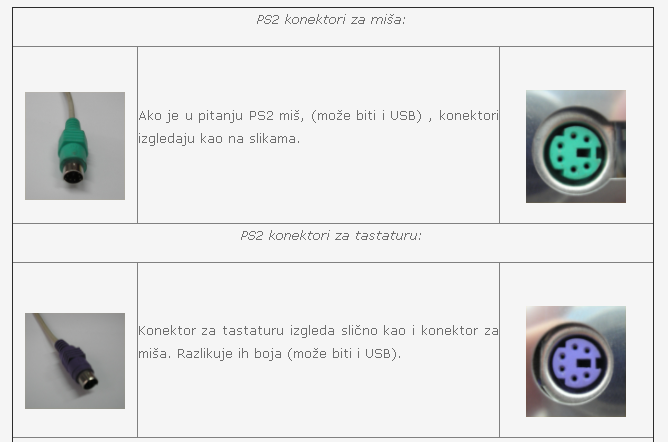 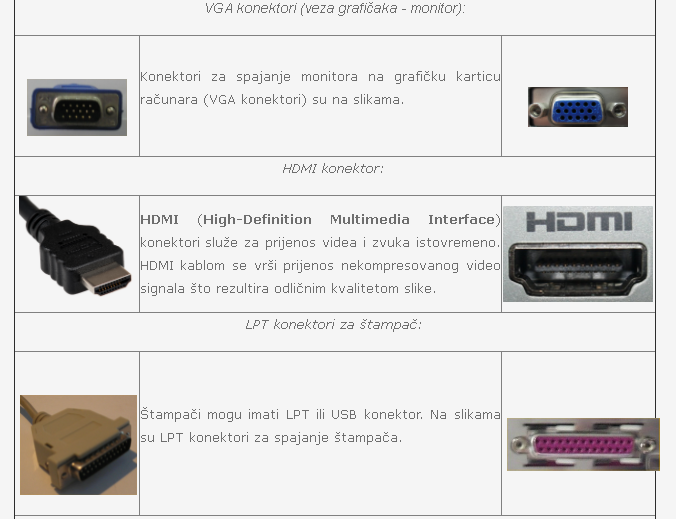 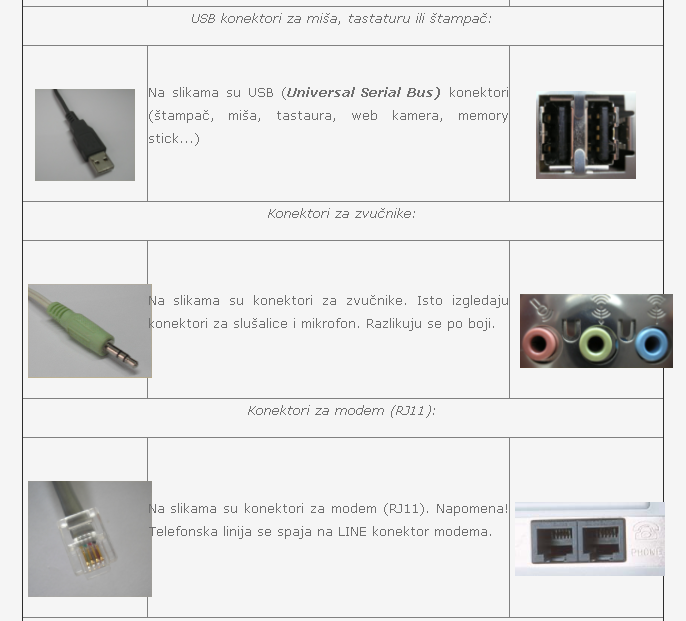 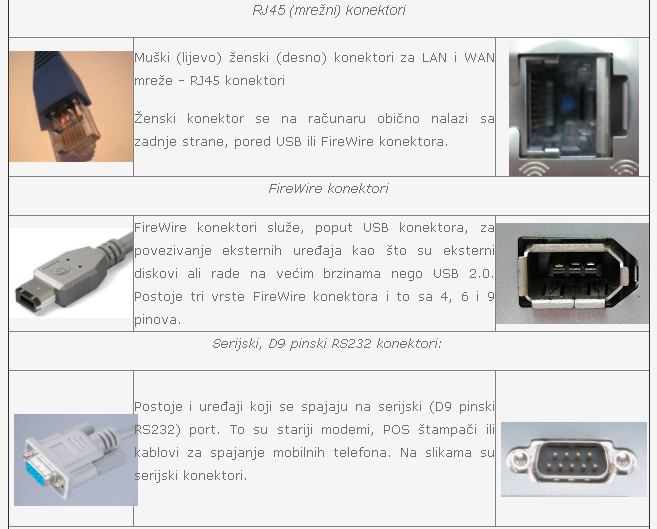 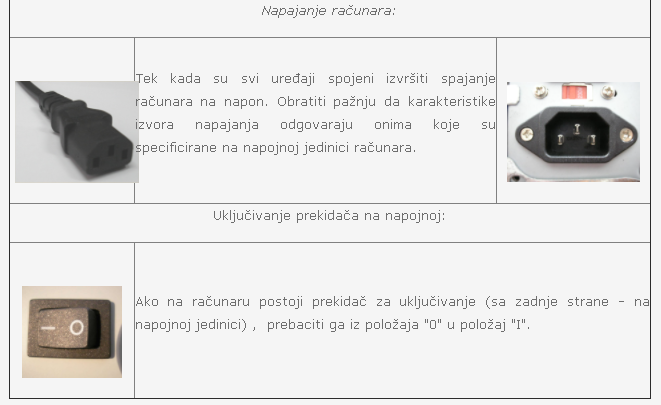